Signaleren, agenderen en teweeg brengen
, Landelijke Organisatie Sociaal 
Raadsliedenwerk
webinar - Armoede en Bestaanszekerheid
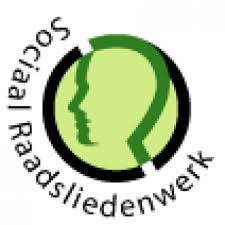 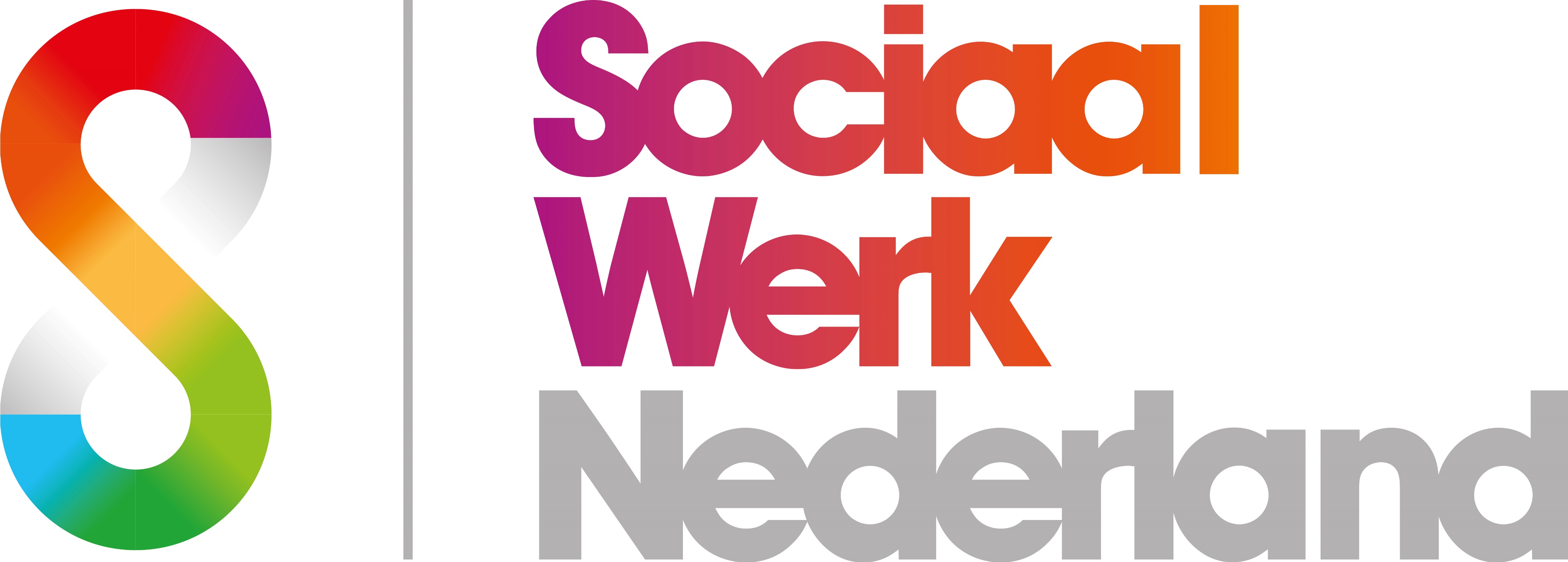 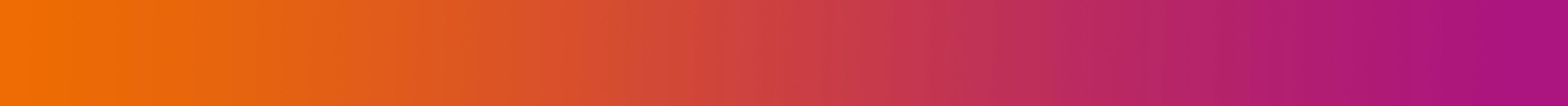 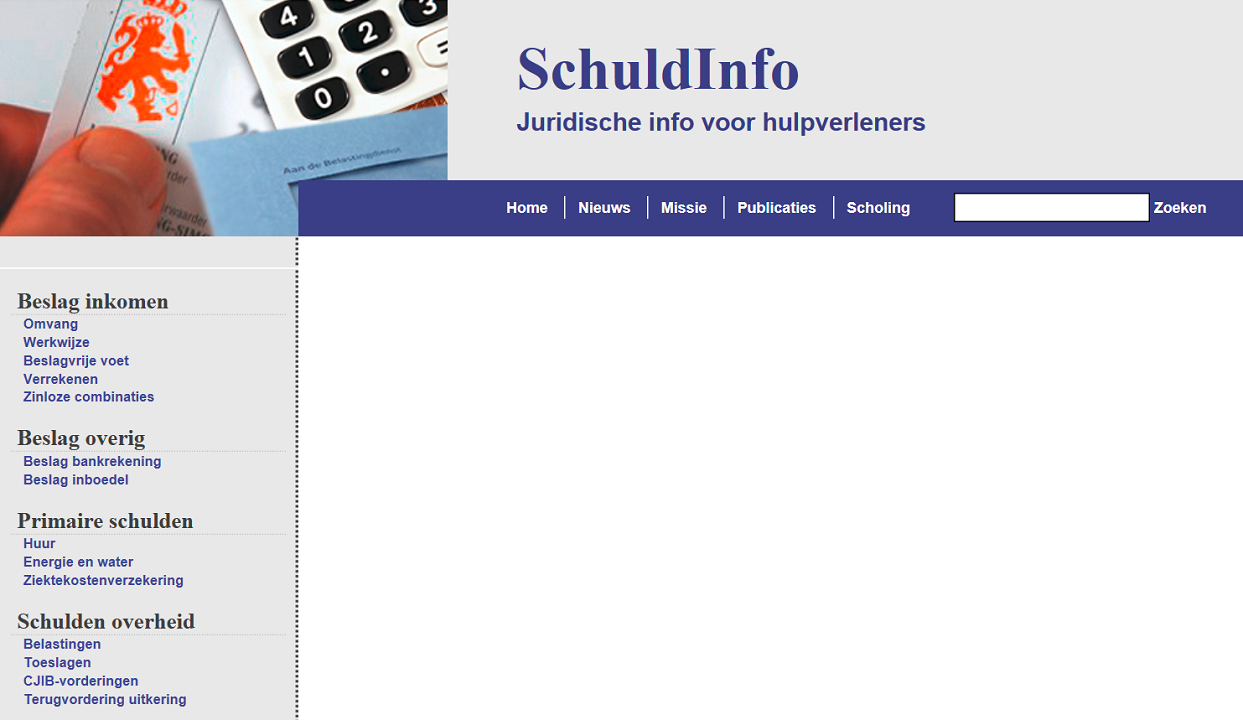 Nieuwe beslagwetgeving
Webinar sociaal raadslieden
André Moerman
Manager Bindkracht10
Voorzitter signaleringscommissie LOSR
Eigenaar website www.schuldinfo.nl 
Docent
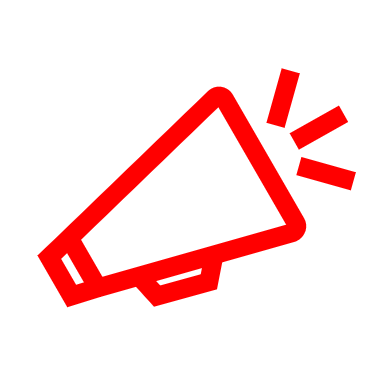 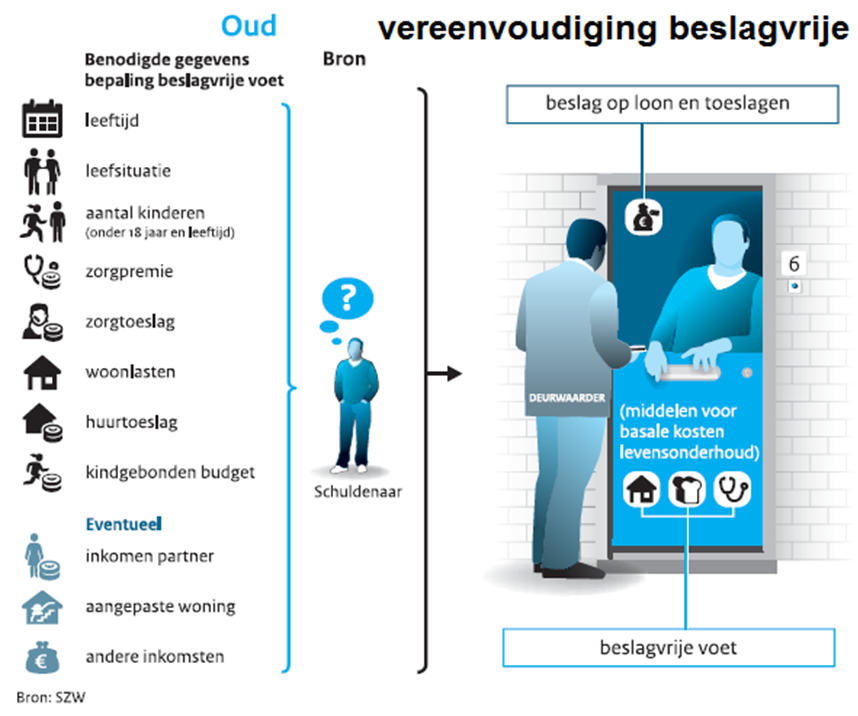 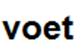 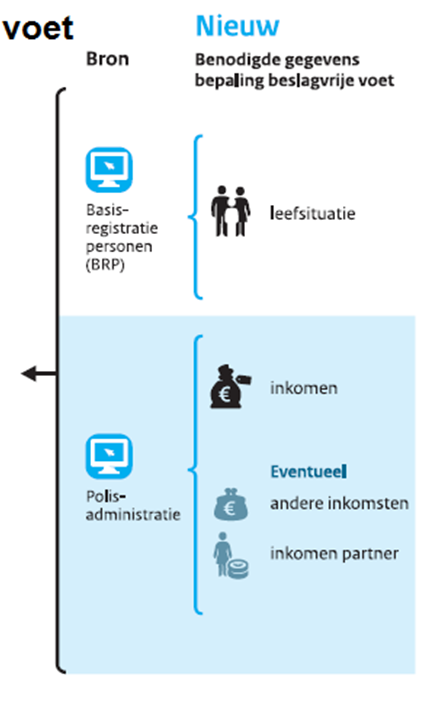 Hoogte beslagvrije voet
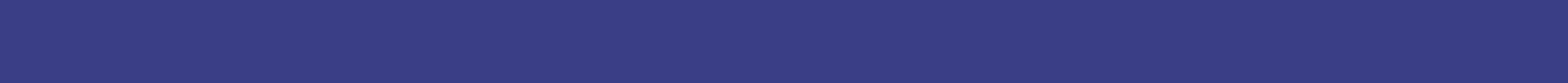 SchuldInfo: beslagperikelen en nieuwe wetgeving ©
95% bijstandsnorm + maximum compensatiekop
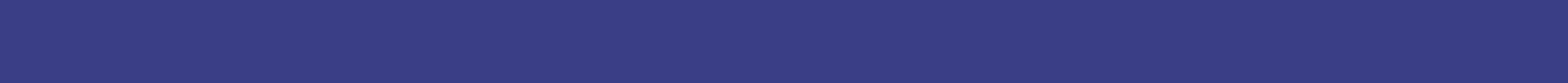 SchuldInfo: beslagperikelen en nieuwe wetgeving ©
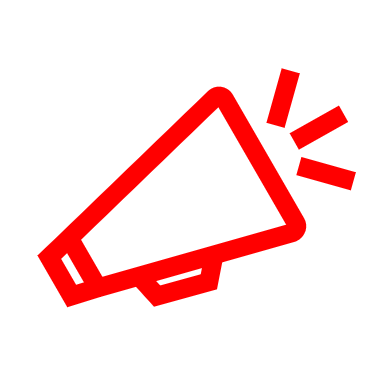 Uwbeslagvrijevoet.nl
Waar loop je tegenaan bij het rekenprogramma?
Zijn er onbillijke uitkomsten / niet voorziene verschillen tussen oude en nieuwe berekening?
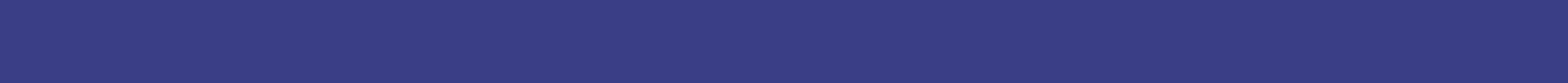 SchuldInfo: beslagperikelen en nieuwe wetgeving ©
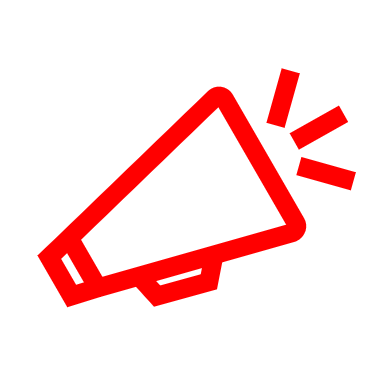 Bepaling leefsituatie
(art. 475ga lid 2 Rv)
Betrokkene aangemerkt als alleenstaand, tenzij
uit BRP blijkt dat hij gehuwd is en echtgenoot is woonachtig op dit adres
deurwaarder op basis van andere gegevens een andere leefsituatie kan aantonen
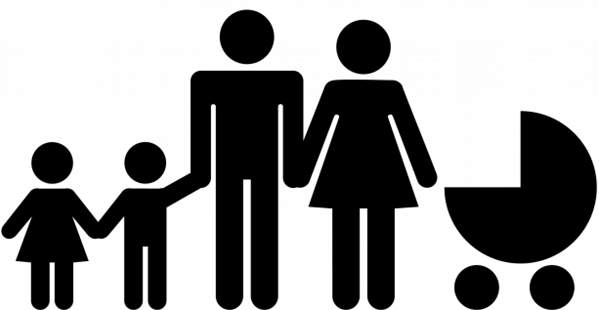 Wordt leefsituatie correct aangetoond?
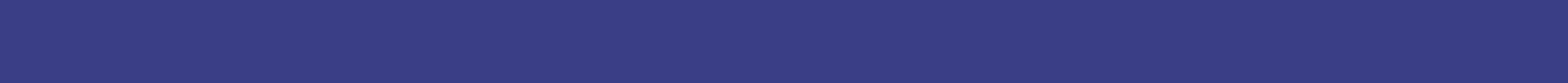 SchuldInfo: beslagperikelen en nieuwe wetgeving ©
Loongegevens
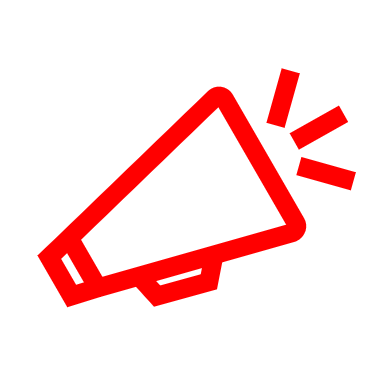 (art. 475d lid 1 Rv)
Belastbaar maandinkomen -> loon LB/PH
-/-    Uitbetaling vakantiegeld / 13de maand
+/+  Reservering vakantiegeld / 13de maand
schuldenaar + echtgenoot
meest recente maand in polisadministratie na afloop aangiftetijdvak
mits reële afspiegeling
Klopt de polisadministratie?
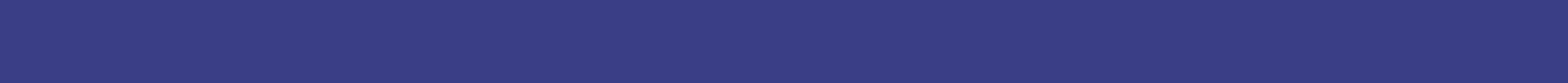 SchuldInfo: beslagperikelen en nieuwe wetgeving ©
5%-regel
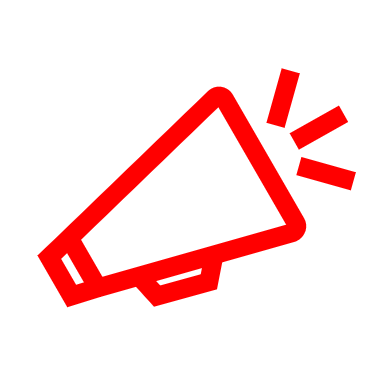 (art. 475dc Rv)
Beslagvrije voet hoger dan 95% van het maandinkomen?
beslagvrije voet is dan gelijk aan 95% van het inkomen

Bij beslag bijstandsuitkering keuze:
maandelijkse afdracht
afdracht vakantiegeld
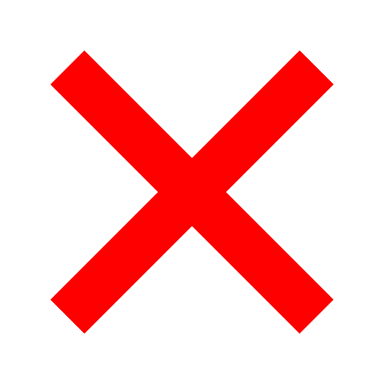 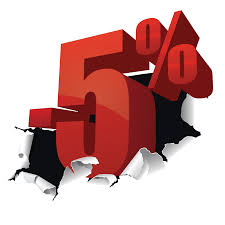 Kiest jouw gemeente voor de minst bezwaarlijke weg?
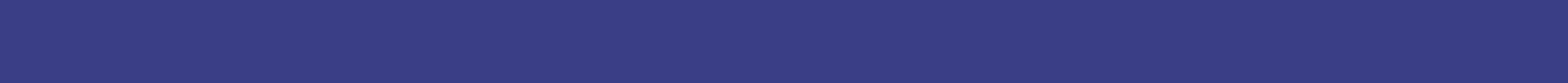 SchuldInfo: beslagperikelen en nieuwe wetgeving ©
[Speaker Notes: In bepaalde gev]
Dak- / thuislozen
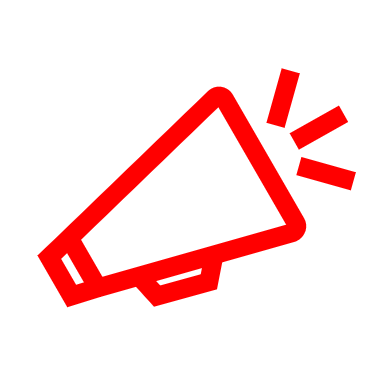 art. 475e lid 1 Rv)
(art. 475da lid 4 jo.
Volgens Brp geen woonadres in Nederland -> 47,5% echtparennorm
Normale beslagvrije voet na inzage in leefsituatie en bronnen van inkomen
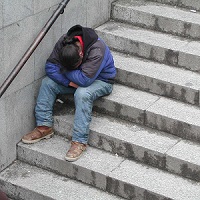 Hoe wordt dit toegepast?
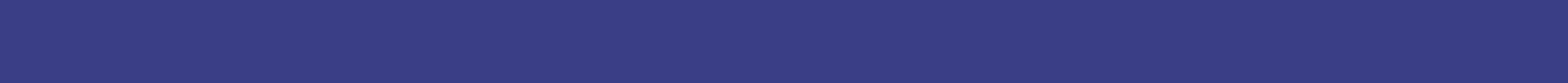 SchuldInfo: beslagperikelen en nieuwe wetgeving ©
[Speaker Notes: Woonlandfactor:De factor wordt zodanig bepaald dat het een weergave is van de verhouding tussen het kostenniveau van het land waar de schuldenaar woonachtig is en dat van Nederland maar tot maximaal een factor 1,0.]
Samenloop beslag/verrekeningbij verschillende derde-beslagenen
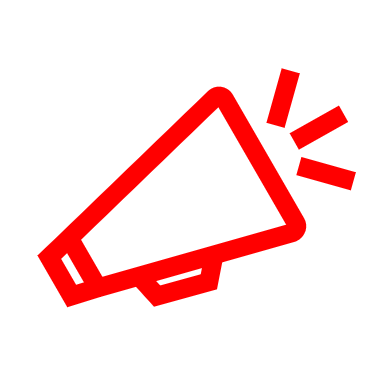 De schuldeiser die later beslag legt / verrekent moet rekening houden met het eerdere beslag/verrekening
(art. 475c lid 4 Rv)
Hoeveel valt onder het beslag?
In januari beslag/verrekening op loon; in maart beslag/verrekening op zorgtoeslag
In januari beslag/verrekening zorgtoeslag; in maart beslag/verrekening op loon
Voorbeeld
Loon € 1100
Zorgtoeslag € 70
Beslagvrije voet € 1000
Wordt dit goed toegepast?
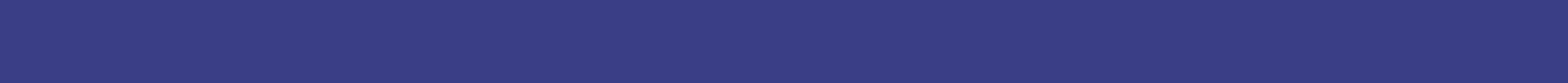 SchuldInfo: beslagperikelen en nieuwe wetgeving ©
Schouders eronder 2018
Modernisering beslagverboden
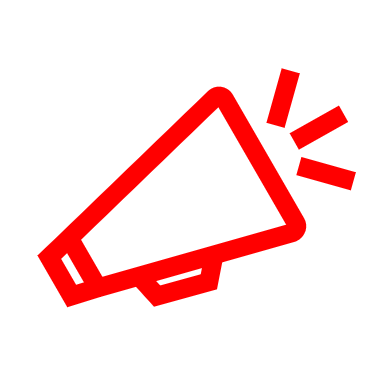 Beslag op niet bovenmatige inboedel is niet meer toegestaan
Waar wordt nog wel mee gedreigd?
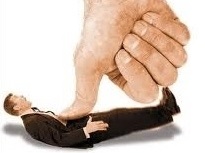 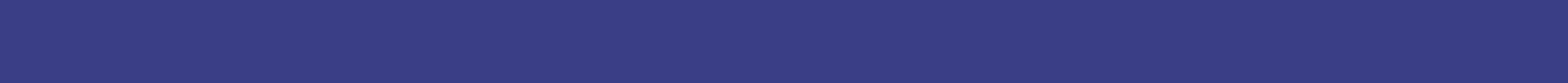 SchuldInfo: beslagperikelen en nieuwe wetgeving ©
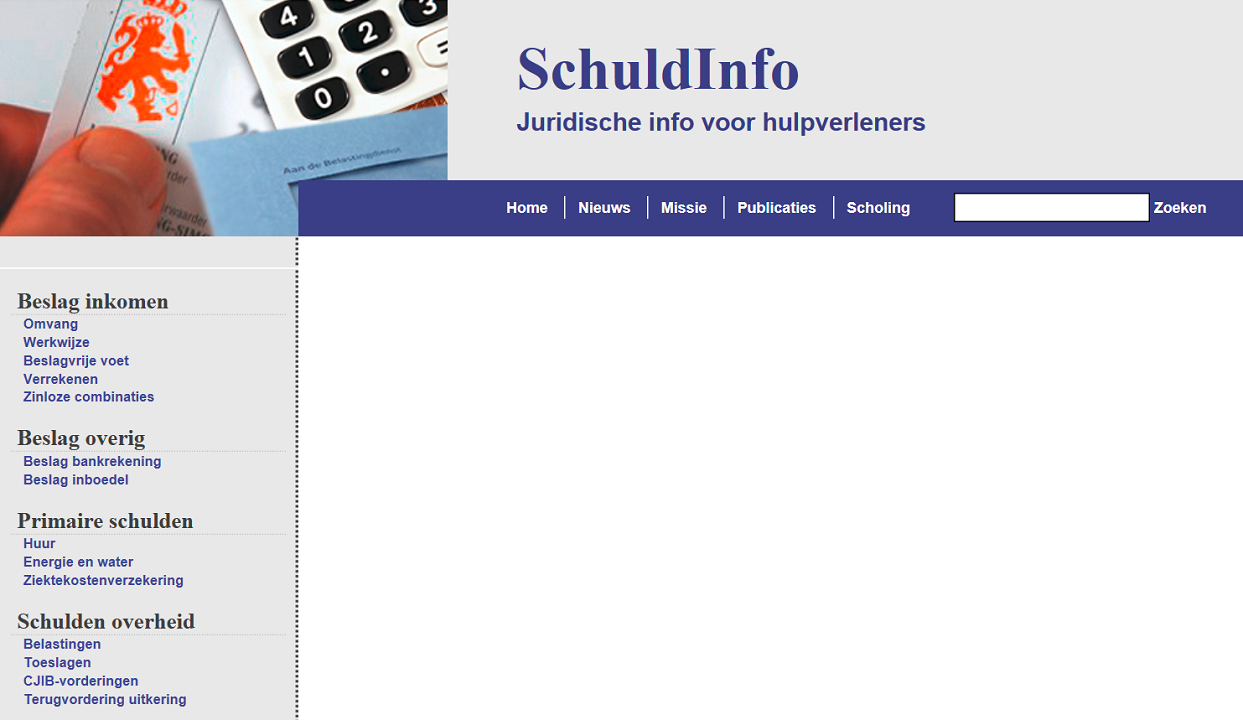 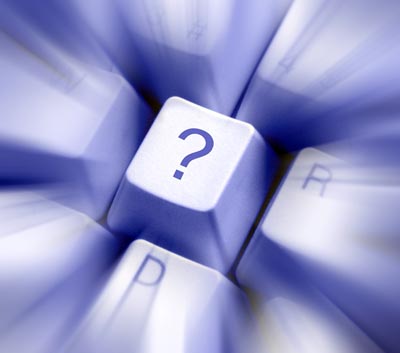 www.schuldinfo.nl 
incompany cursusaanbod
info@schuldinfo.nl
Nieuwsbrief! www.schuldinfo.nl/nieuwsbrief
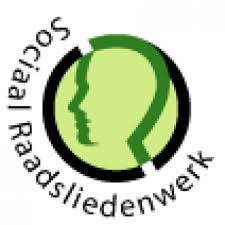 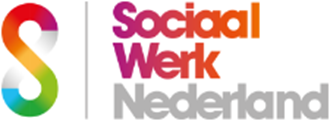 MISGELOPEN TOESLAGEN	Hoe de combinatie van 	inkomsten leidt tot armoede	Door Chantal van Hulzen
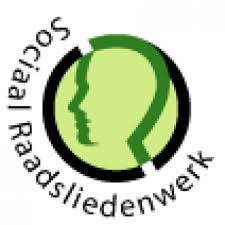 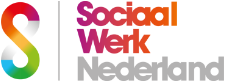 Probleemanalyse
Afbouw Algemene Heffingskorting minstverdienende partner
Sinds 2009 wordt de AHK mvp afgebouwd voor partners geboren na 1962. Vanaf 2023 stopt de regeling voor deze groep helemaal. 
De AHK mvp wordt in verschillende regelingen, waaronder de Participatiewet, gezien als ‘inkomensbestanddeel’. Het vult het inkomen aan van fiscaal partners, waarvan één van de partners geen, of weinig inkomsten heeft.

Daling inkomen
Door de afbouw van de AHK mvp voor partners geboren na 1962, daalt het inkomen van fiscaal partners netto onder de voor hen geldende bijstandsnorm in situaties waar één van beiden een werkloosheids-, of arbeidsongeschiktheidsuitkering (tot zelfs bóven het (bruto) wettelijk minimumloon) van het UWV ontvangt en de ander geen of weinig inkomsten heeft. 

Toeslagenwet 
De Toeslagenwet vult aan tot het sociaal minimum (aanvulling op dagloon). In combinatie met AHK mvp werd eerder wel, maar inmiddels niet altijd meer het netto minimum bereikt.
Geen fiscaal partners
Als de partners geen fiscaal partners zijn is er helemaal geen recht op de AHK
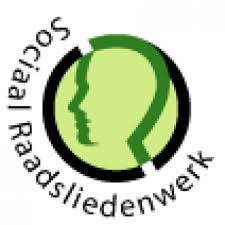 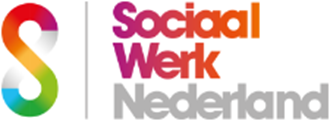 Afbouw AHK
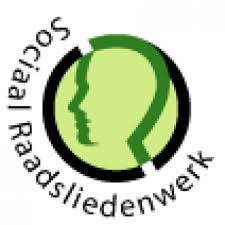 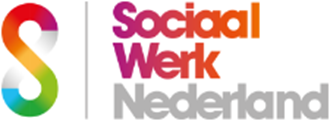 Gevolgen afbouw AHK
Toeslagenwet houdt geen rekening met de afbouw, vult aan tot toepasselijk dagloon
Echtparen met bijv. WIA hebben bruto voldoende inkomen maar netto minder dan het sociaal minimum
Gemeente verstrekt aanvulling o.g.v. Participatiewet (niet altijd!)
Fiscaal inkomen hoger dan het normale bedrag bij minimum inkomen
Door hoger fiscaal inkomen minder recht op toeslagen
Compensatie nodig om armoede te voorkomen
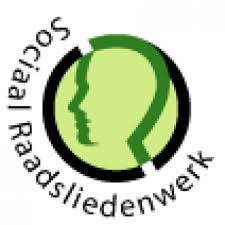 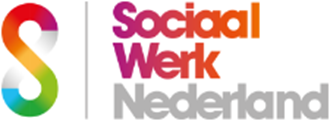 Rekenvoorbeeld 2019		bron: Liesbeth Bergsma, Sociaal Raadslieden ZeistVergelijking:
- echtpaar met volledige PW-uitkering en bijbehorende toeslagen.
- echtpaar, partner geboren na 1962, twee kinderen onder de 12 jaar, kale huur € 710, Wajong + TW (UWV) + AHK mvp + aanvullende PW en bijbehorende toeslagen.
Over 2020 is het tekort van dit echtpaar opgelopen tot € 808. Het tekort aan toeslagen neemt dus toe, en de groep die ermee te maken krijgt wordt groter.
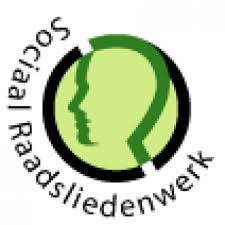 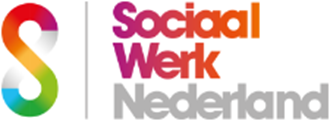 Oplossingen
Aankaarten bij landelijke politiek -> landelijke oplossing om ongelijkheid (tussen gemeenten) te voorkomen 
Bijzondere bijstand via de gemeente voor gemiste toeslagen
Aanvullende PW onbelast verstrekken
Toeslagenwet aanpassen
Afbouw heffingskorting ongedaan maken

Inkomensgrenzen toeslagen verhogen

Andere oplossing?
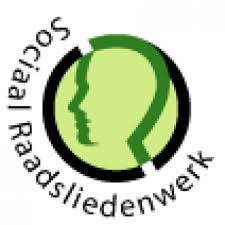 Oproep
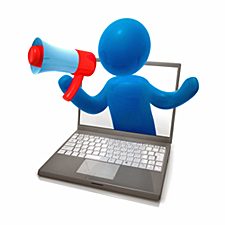 Wij zoeken voorbeelden en aantallen! 
- Hoeveel cliënten kom jij tegen met toeslagderving ten gevolge van een combinatie van inkomen? 
- Hoe gaat jouw gemeente om met aanvragen bijzondere bijstand? 
Meld je:
LOSR Kennisplatform
Aangifte verzuim en boete
Door Maarten Bockting
rechtspraak
=>Matiging door lange procedures, aanpassing marginaal
 ECLI:NL:RBNNE:2020:4414, ECLI:NL:RBZWB:2020:1629, ECLI:NL:RBZWB:2020:1627

=> Matiging ivm draagkracht
ECLI:NL:RBNHO:2020:8882, ECLI:NL:RBZWB:2020:3485 , ECLI:NL:GHARL:2020:6423, ECLI:NL:GHAMS:2020:1204
Wat gebeurt er dan aan wetgeving

Tijdens een Algemeen Overleg, september 2019 wordt er toegezegd dat er nog eens naar de verzuimboetes moet worden gekeken. 
AO   belastingdienst 25 september 2019 TK 31066, nr 532 blz59

Inhoudelijk is dat nog niet gebeurd.
Oplossingen
Een denkrichting, dien je de aangifte niet in dan een ambtshalve aanslag met de gegevens die de belastingdienst heeft. Zonder de boete.  In uitzonderingssituaties een boete, bijvoorbeeld resultaat overige werk
Kom je ze tegen lever ze aan.
met flink wat voorbeelden 
Mooiste is natuurlijk de aanslag waarbij de loonheffing gelijk is aan de inkomstenbelasting, en dat de boete het enige te betalen bedrag is.
Werkgroep sociaal raadslieden
www.sociaalwerknederland.nl/groepen/78-sociaal-raadslieden-losr
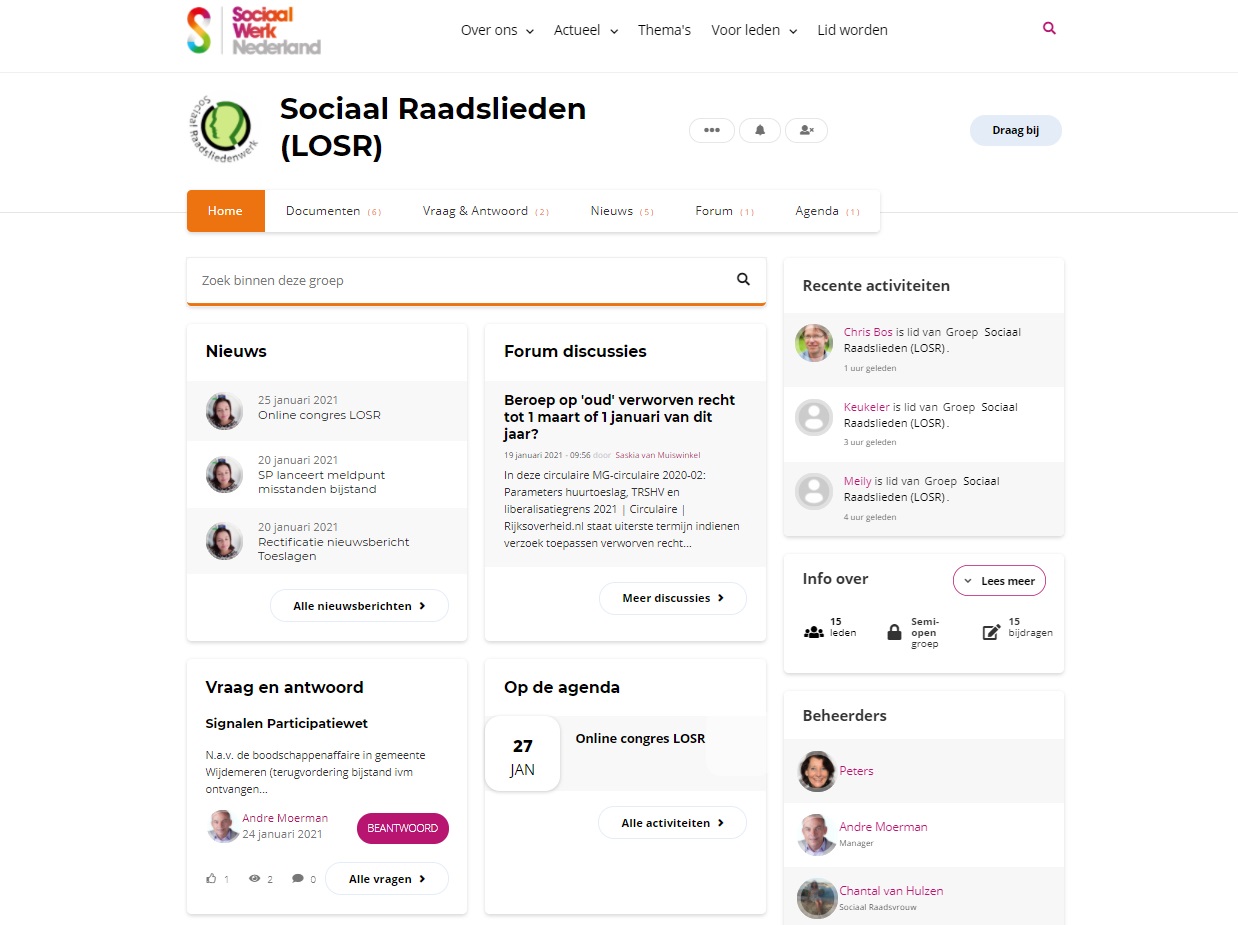 Signaleren, agenderen en teweeg brengen
, Landelijke Organisatie Sociaal 
Raadsliedenwerk
webinar - Armoede en Bestaanszekerheid
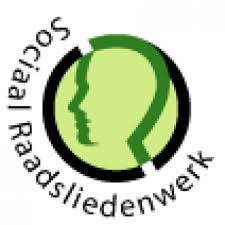 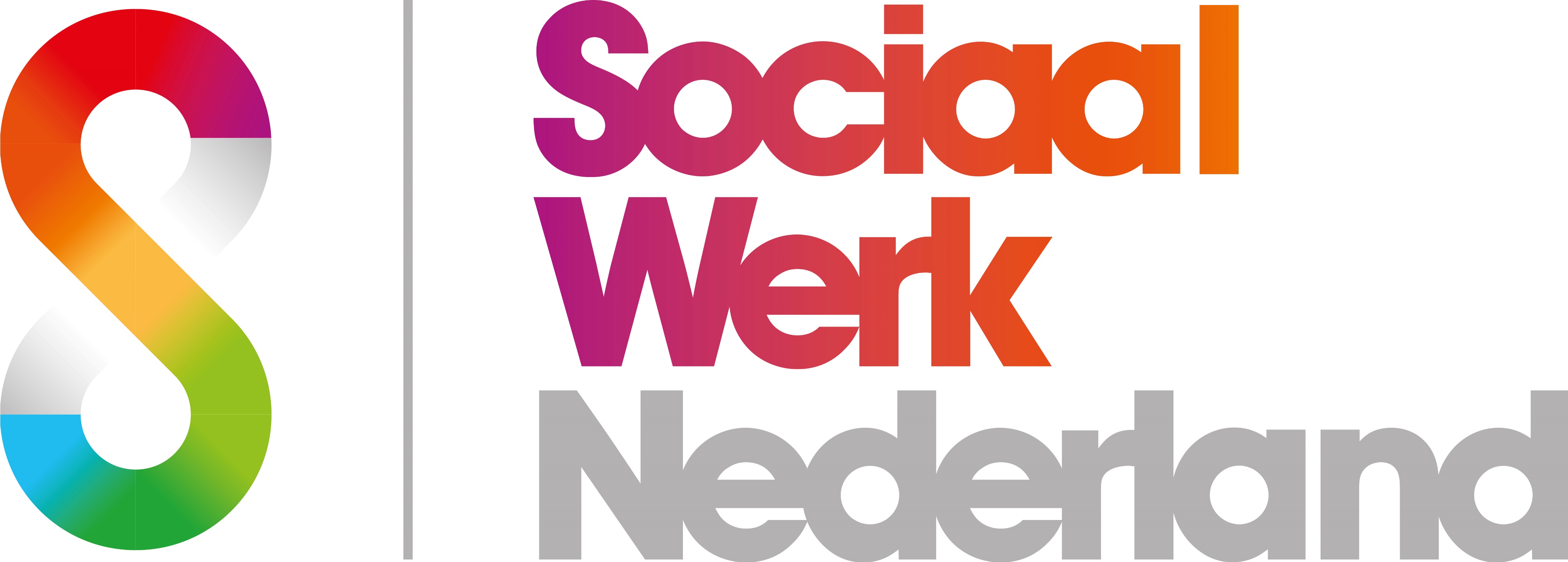 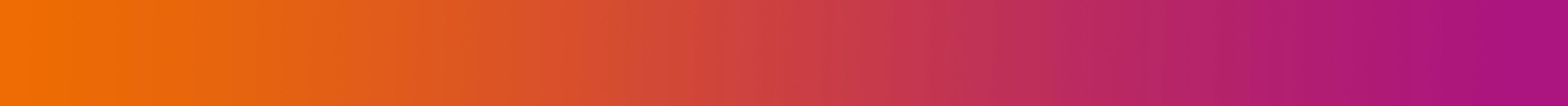